Правила выплат нуждающимся в поддержке семьям на детей от 3 до 7 лет включительно на территории Белгородской области
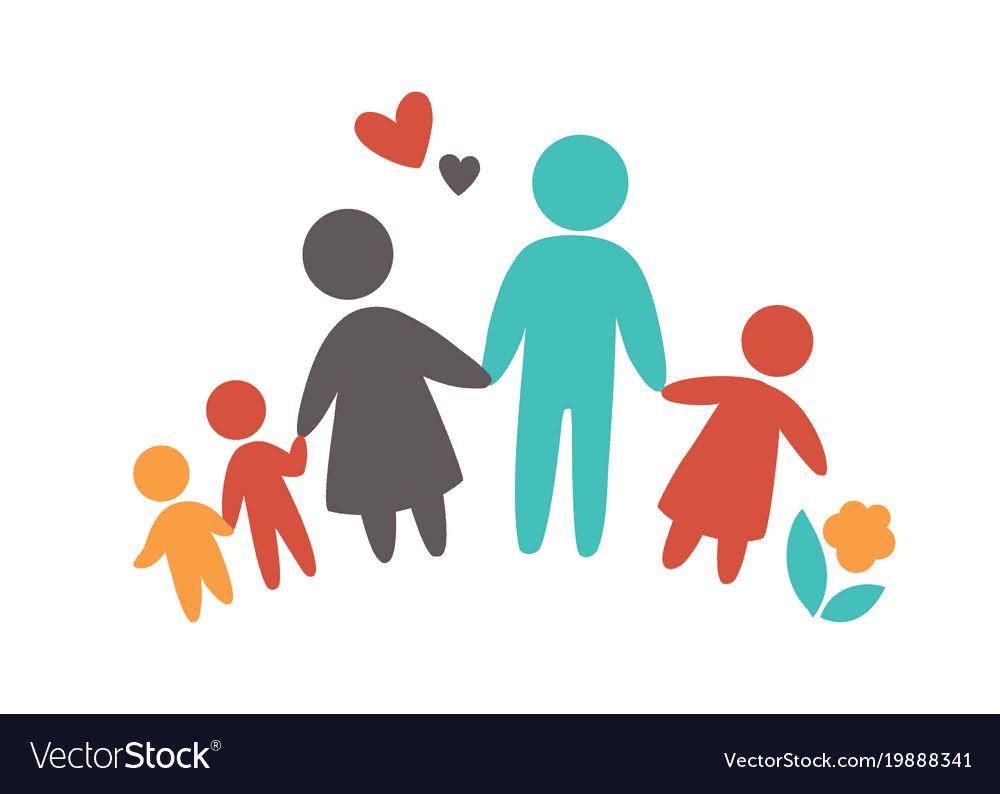 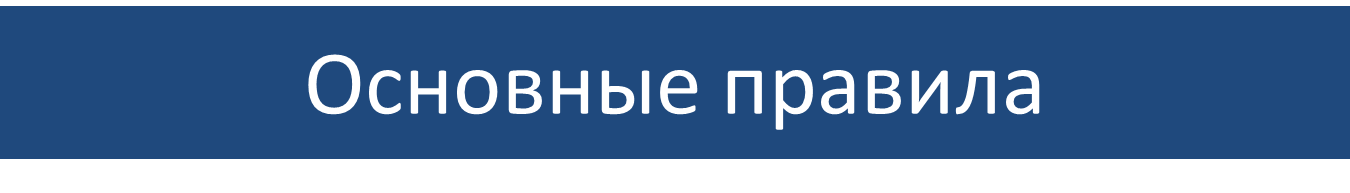 Размеры выплаты
50% - регионального прожиточного минимума на ребенка – базовый размер выплаты (4 850,50 руб.)

75% - если базовое пособие не позволяет поднять среднедушевой доход до прожиточного минимума (7 275,75 руб.)

100% - если и повышенный размер не позволяет вывести семью из числа нуждающихся (9 701 руб.)
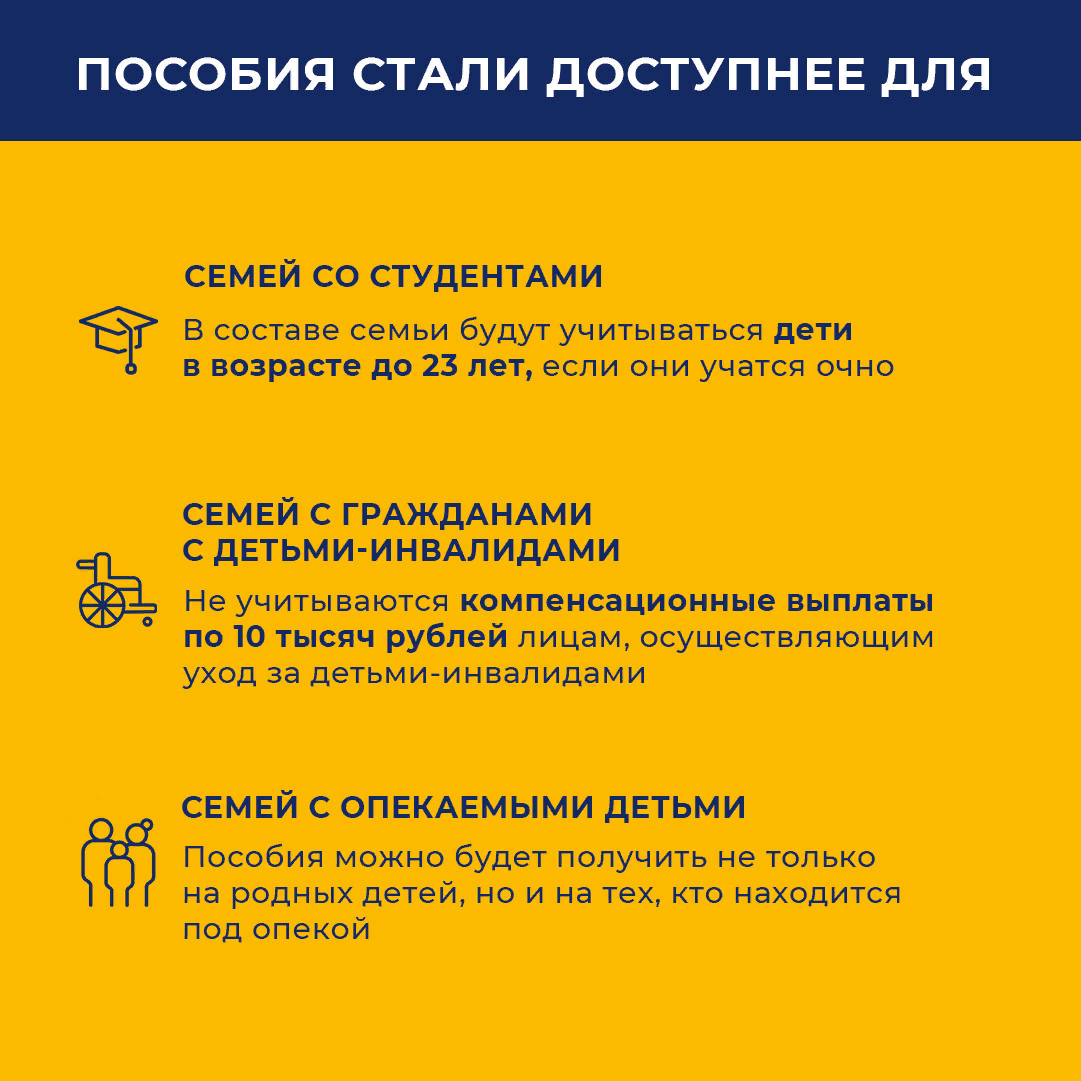 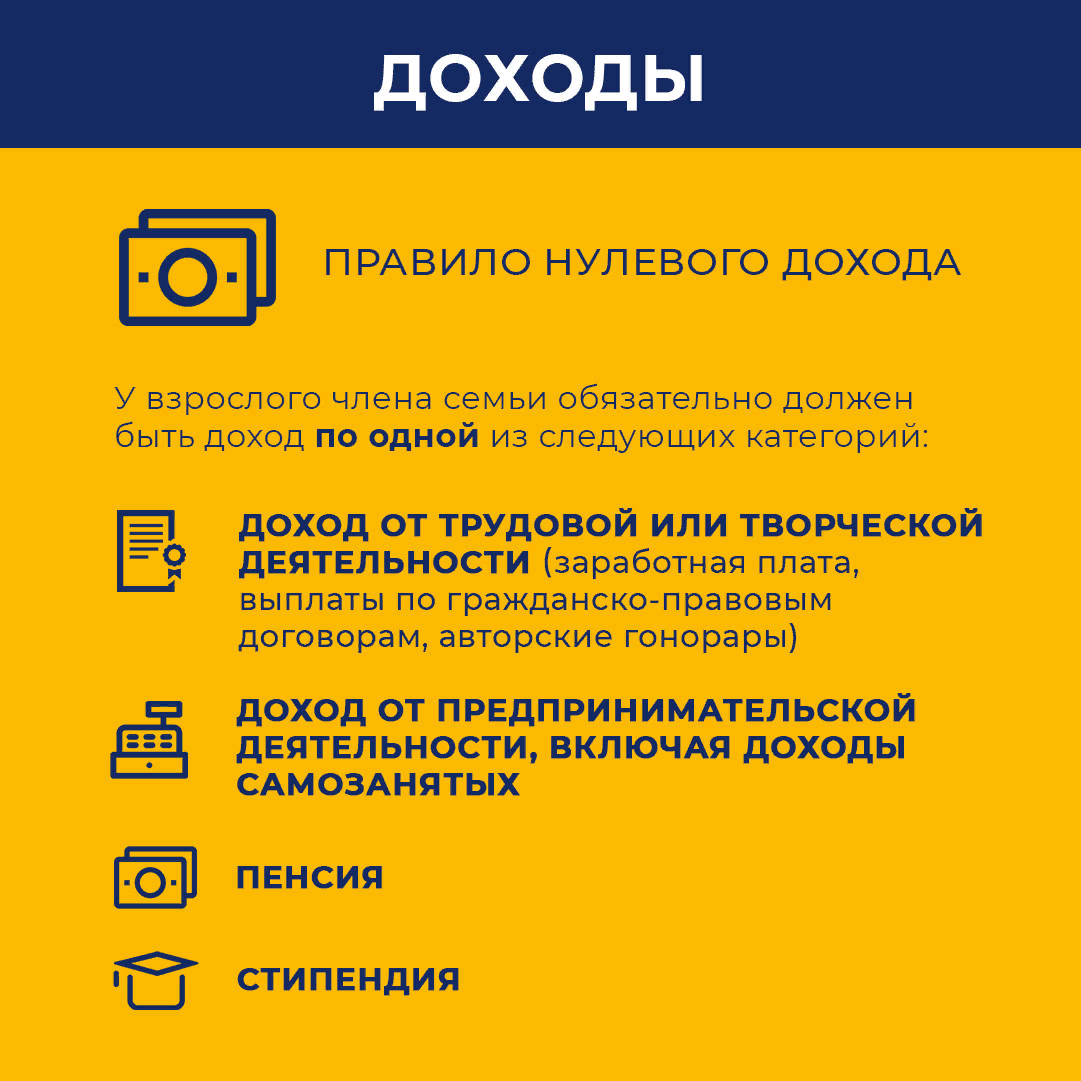 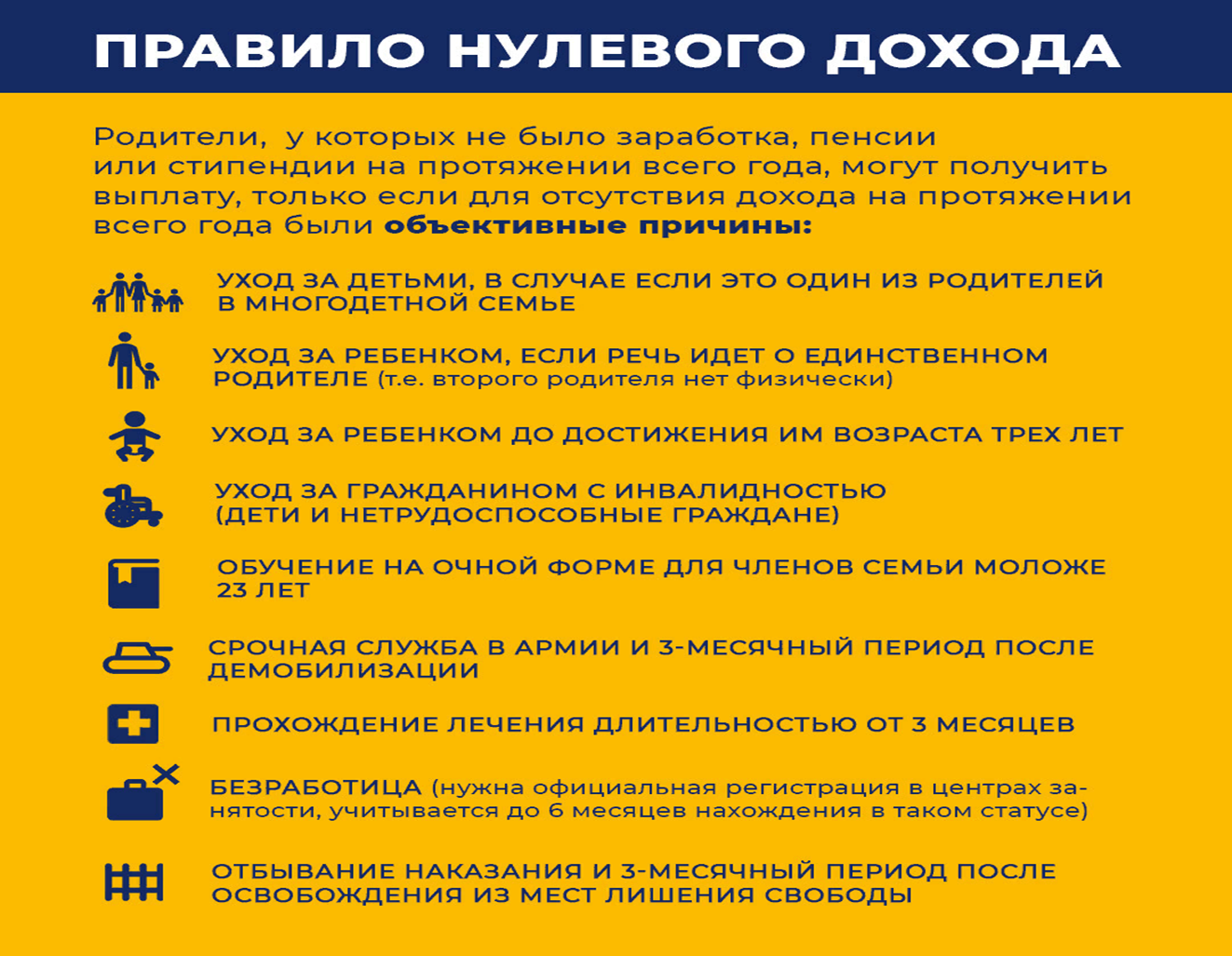 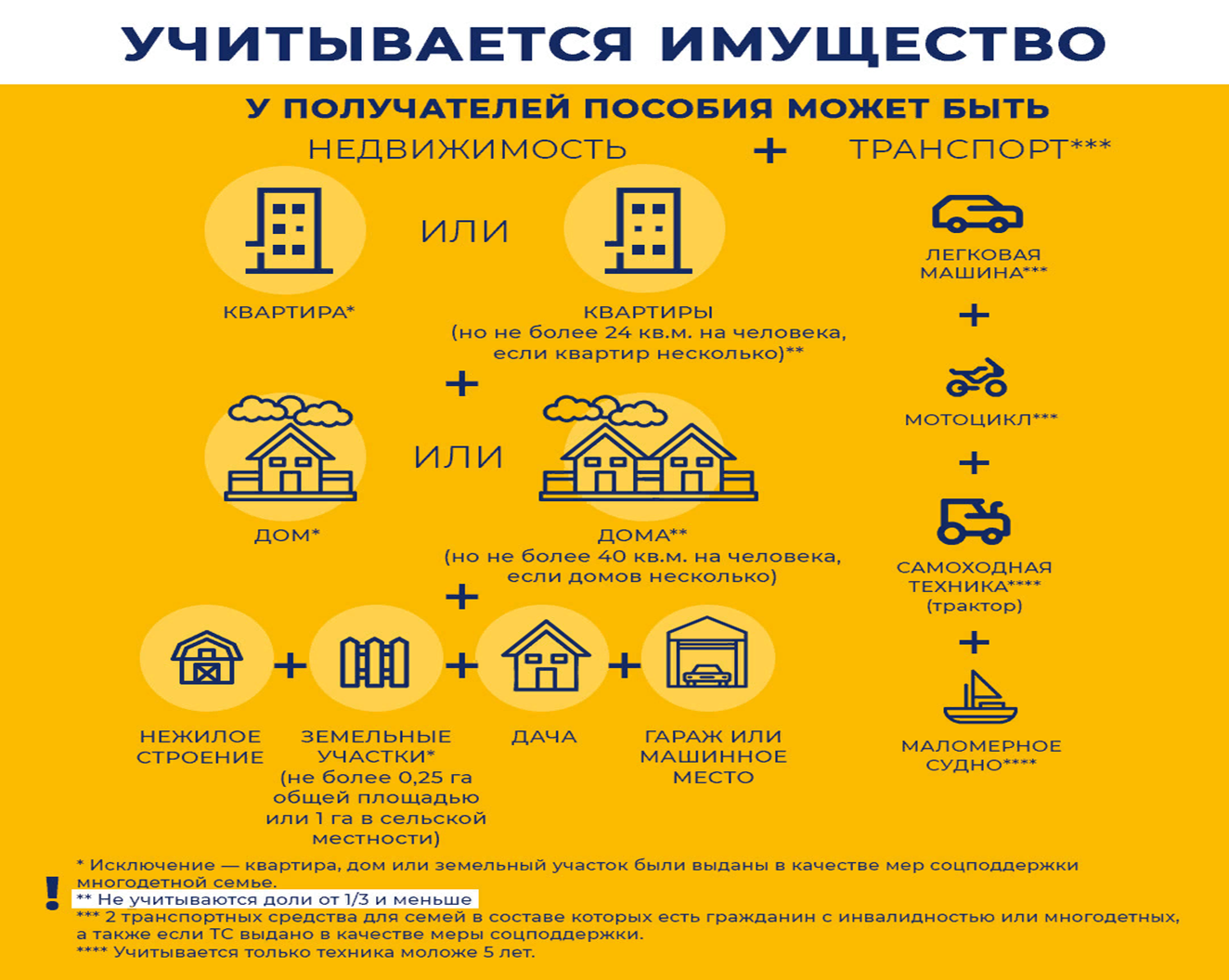 Заявление подается:
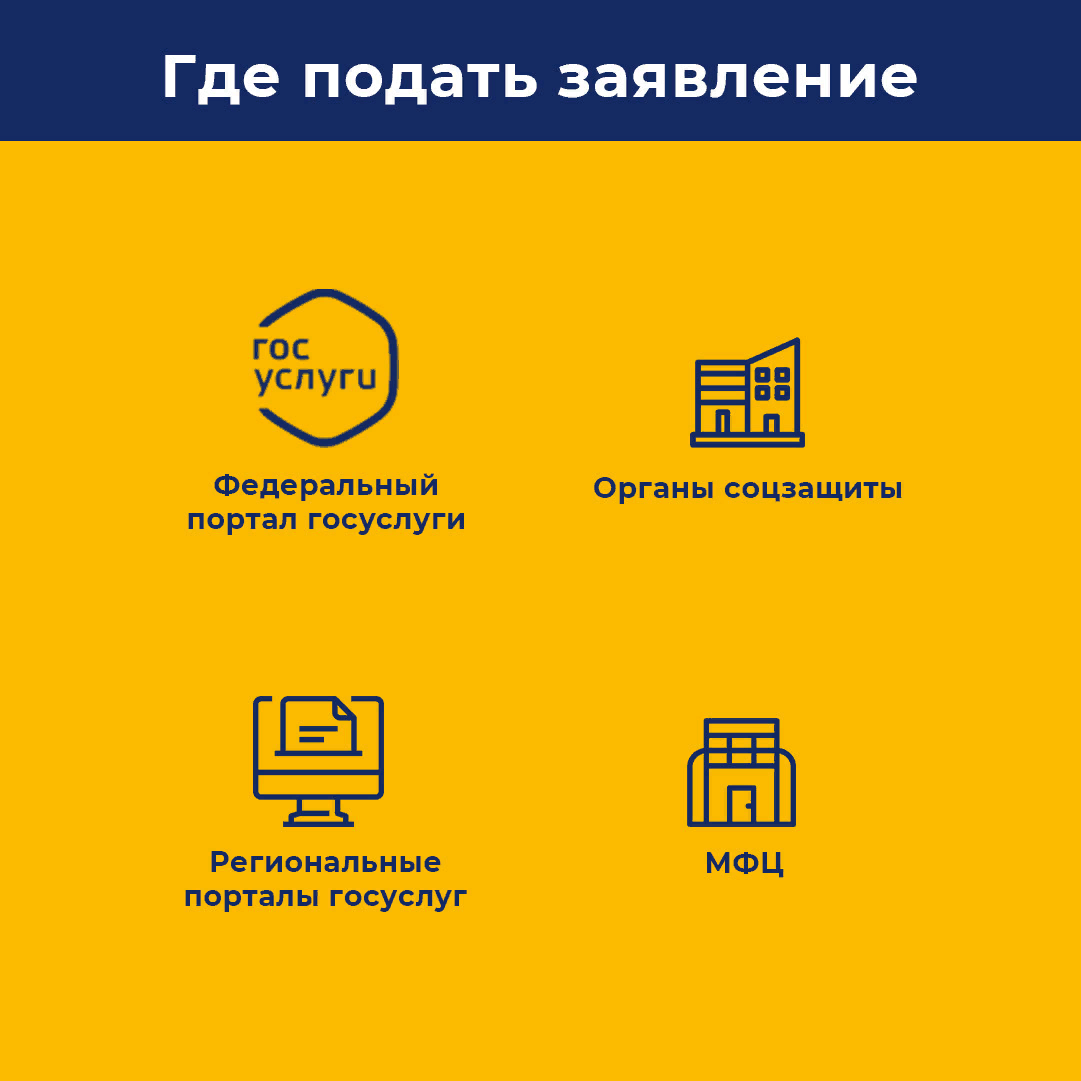 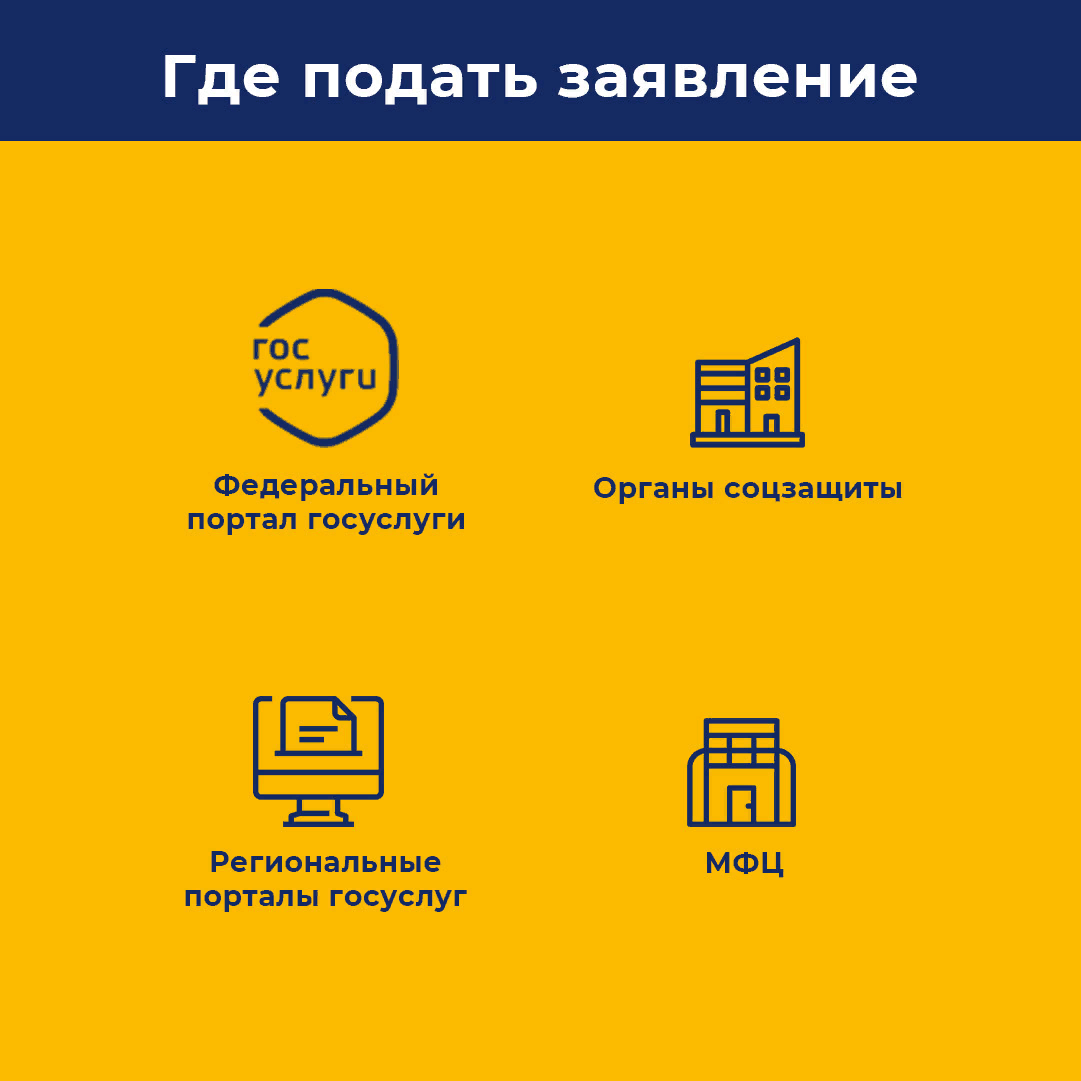 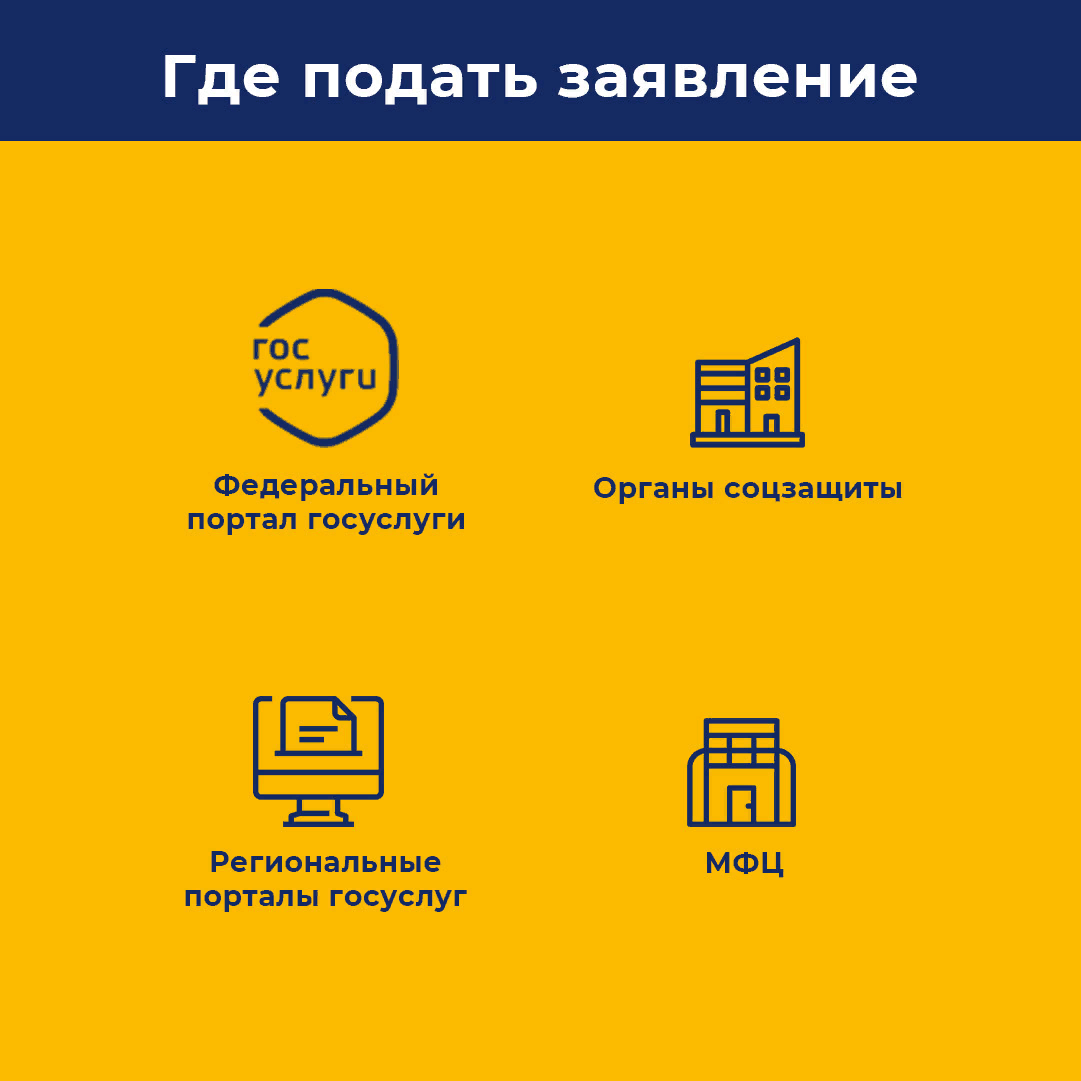 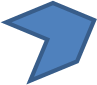